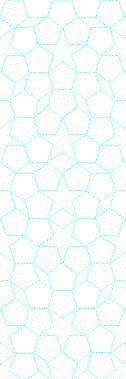 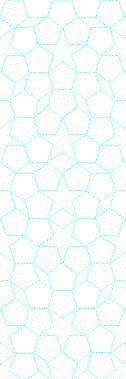 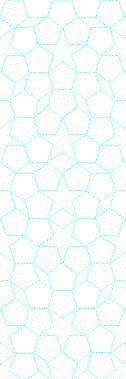 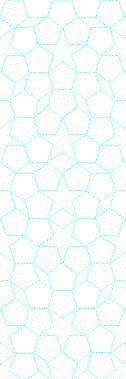 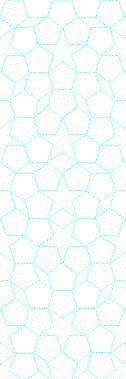 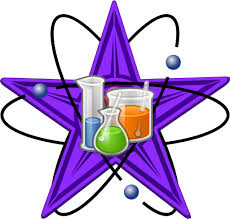 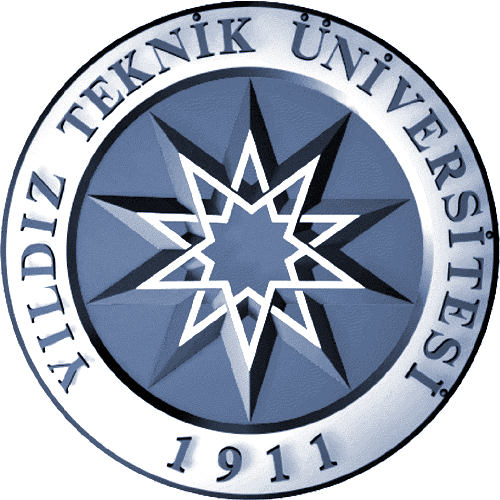 YTÜ 
FEN EDEBİYAT FAKÜLTESİ 
KİMYA BÖLÜMÜ
SEMİNER DERSİ SUNUMU
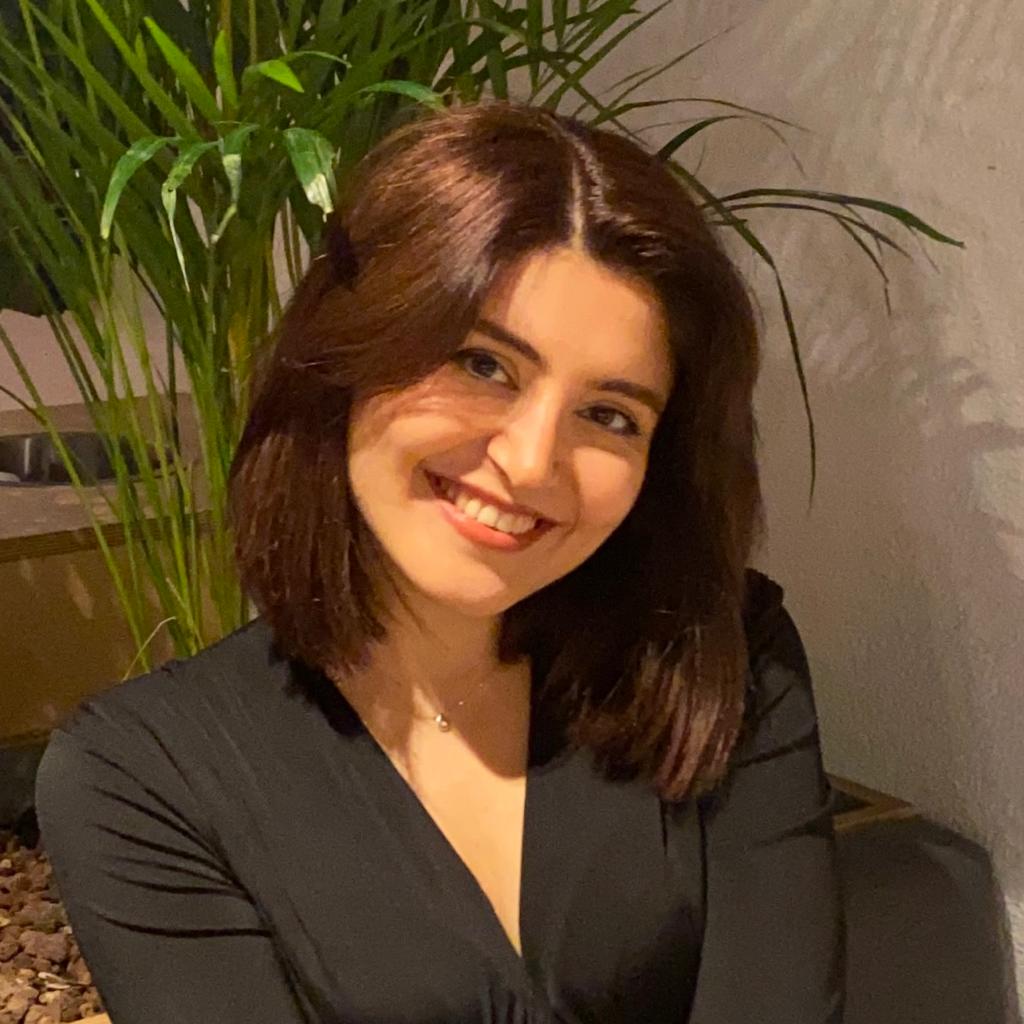 AYÇA DUMAN
22517004
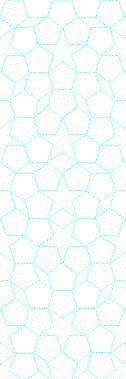 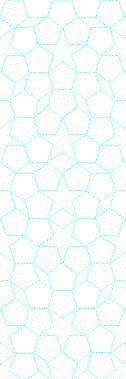 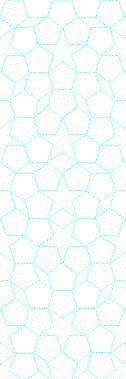 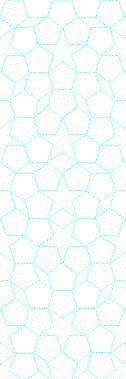 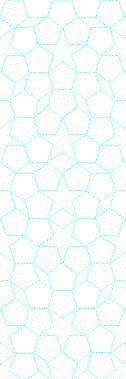 Konu
KOZMETİK TOKSİKOLOJİSİ






Danışman
  Doç.Dr. Göknur YAŞA ATMACA
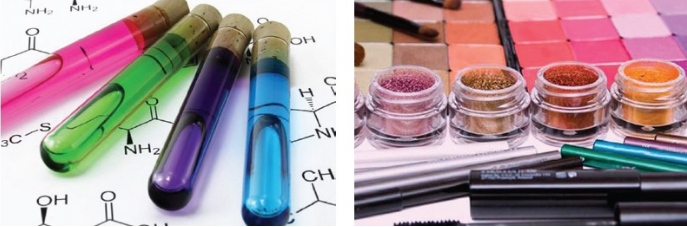 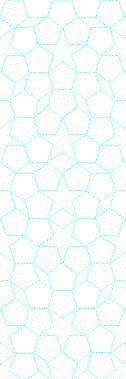 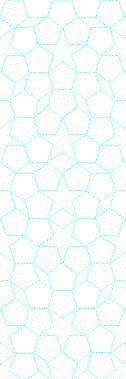 Tarih: 21.03.2023 Saat:  13:40
Yer:  Fen-Edebiyat Fakültes